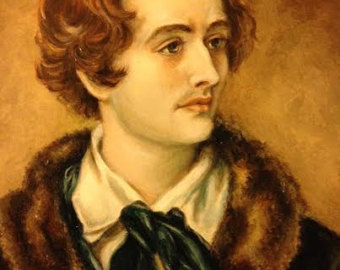 John Keats’s Poems
M.A. PART-I, PAPER-II
Module-9








Vidyasagar University 
Directorate of Distance Education
Keywords
John Keats
Robert Burton
Cupid 
Psyche 
Melancholy 
 Satan
About the Poet
John Keats (1795-1821), the youngest of the Romantic poets, left behind a substantial body
    of work which both established his fame and secured his position alongside some of the
    greatest names in English poetry, including Shakespeare and Milton.

The son of a livery stable keeper, Keats had a difficult life from an early age – he lost both his parents well before his adolescence, was burdened by financial hardships, was apprenticed to an apothecary quite against his wishes by his unsympathetic guardian, lost his beloved younger brother Tom to tuberculosis, contracted the fatal illness himself which led to his untimely death before he was 26.

 His intense love for Fanny Brawne remained unrequited. 

Stemming from this, Keats' conception of life could not but be what may be termed tragic and his poetry, as a consequence, has that undeniable underlying strain of this tragic realization of life which renders it all the more intense and beautiful.

Marked by his love of nature, of the classical world, of Hellenism and of medievalism, Keats' poetry exhibits that fine balance between joy and melancholy, perfection and transience, and beauty and loss as can seldom be found elsewhere in English poetry.

he managed to surpass his grief in order to compose his six great odes which alone would have sufficed to ensure Keats' name for posterity. Of these odes – Nightingale, Grecian Urn, Indolence, Melancholy, Psyche and Autumn- Ode to Psyche was possibly the first to be written.
Famous Poems of John Keats
Ode to Psyche 
 Endymion 
On First looking into Chapman’s Homer
 Bright Star 
The Eve of St. Agnes 
Ode to a Nightingale 
La Belle Dame Sans Merci 
Ode on a Gracian Urn
Ode to Psyche
It has five stanzas of differing length, varying from eleven to seventeen lines in each stanza, where most of his other odes usually have ten-line stanzas in varying length.

It deals with the classical story of Cupid and Psyche derived from Apulieus' Golden Ass which has often been interpreted as an allegory for the love between man and the divine.

Keats' description of the two lovers he dreams of or imagines chancing upon while wandering in a forest is suggestive of the delicate line between 'unity and separation' for the lovers are asleep side by side.

Keats' primary concern in this ode, however, is Psyche's divinity. Having posited both Cupid and Psyche as the symbols of true love, he proceeds to grant the "latest born and loveliest" goddess of "Olympus' faded hierarchy" a fitting place in the mythology of the classical world.

But since this new goddess has already been established by the poet as an embodiment of love whose sensuousness and irrepressible yearning forms her most characteristic trait, the concluding
lines of the poem present a remarkable image of passionate intensity:
Cupid and Psyche
Ode on Melancholy
The three stanzas of the “Ode on Melancholy” address the subject of how to cope with sadness.

Keats, who was much influenced by Robert Burton's The Anatomy of Melancholy, chose for his theme this specific sensation which had, since the Renaissance, become "a fashionable, carefully cultivated sadness, akin to pensiveness and sensitivity, that was linked to creativity" (Stephen Hebron). For Burton, melancholy was something that was meant to be avoided, but Keats represents it as an inseparable part of human life since pleasure and pain are really indistinguishable, with the experience of either being essential for the realization of the other.

The first stanza begins in medias res, with the poet voicing a warning to the reader to avoid all such means as he may be tempted to take recourse to if he were ever to fall under the influence of melancholy.
Ode on Melancholy
For Keats, melancholy is a sensation to be luxuriated in, not to be escaped by any narcotic means or otherwise.
Melancholy, the poet continues, is like a shroud of rain or mist that falls from heaven and hides all objects from sight, endowing them with an "alienness" (S. C. Sengupta) that is capable of enriching the sensations of a melancholic man with a deeper awareness of the beauty inherent in nature.
These objects of beauty offer the utmost experience of both pleasure and pain for the reader realizes, on contemplating them, that they are beautiful precisely because their beauty is short-lived, impermanent, and transient.
The poem thus concludes with the poignant description of the goddess Melancholy herself whose loveliness, as Keats writes, is unparalleled for it is veiled – like the former image of nature under the shroud of rain or mist – and it is in "the very temple of Delight" that she has her "sovran shrine", since only those who have tasted sadness in all its intensity can ever really grasp or fathom the true worth of joy. Such a sense of beauty, as Keats assures us in Ode on a Grecian Urn, is the very essence of truth: "Beauty is truth, truth beauty,—that is all/ Ye know on earth, and all ye need to know."
Anatomy of Melancholy by Robert Burton
Hyperion
The text of Hyperion, as we have it, is divided into three books although the third book remains incomplete. The first book begins with Saturn sitting "(d)eep in the shady sadness of a vale" lost in contemplation. He is depicted as the fallen ruler of the universe who has been supplanted from his throne by the young Jove who, with his retinue of the new gods, intends to wage war against his father Saturn and usurp all the power and might of the former Titans. In a scenario strongly reminiscent of Milton's Paradise Lost where the fallen angels, under the leadership of Satan, plan and plot their revenge on God and His angels while being imprisoned in the fiery hell, the fallen Titans in Keats' epic strive to rouse themselves from their dejection to regain their power from the Olympians by defeating them in armed combat. The poem derives its title from Hyperion, the sun-god of the older order, who alone remains unvanquished amongst the Titans and therefore holds out the last beacon of hope for them, leading them in their war against the new gods.
Hyperion
Although the poem ends with the realization of the new sun-god Apollo's divinity which holds out the prospect of his future defeat of Hyperion, thereby establishing the supremacy of the new Olympian order, what remains an inseparable part of Keats' conception of change and revolution is the speech in Book II by Saturn's brother Oceanus, the monarch of the seas, who presents a notably humane and tolerant attitude towards their overthrow by the Olympians.
Hyperion
As he tells the gathered Titans in the assembly of the fallen, he has pondered upon the rebellion and come to the acceptance of the fact that they must acknowledge the supremacy of the Olympians over the Titans for the new gods are more beautiful – and therefore, more powerful – than their predecessors which gives them the natural right to sovereignty. It is but the natural order of things, he reasons, that the older forms give way to the new since change is the only constant in this mutable universe; just as the Titans had dispossessed the gods before them, so they too must now be dispossessed by the Olympians, the younger generation of the gods, whose power and might is reasserted and established beyond the shadow of a doubt by their beauteous forms. Though incomplete, the poem thus presents a condensed but potent expression of Keats' conception of truth and beauty which remains essential to any consideration of his poetic works.
Courtesy
Photo of John Keats: https://www.eng-literature.com/2016/02/few-interesting-facts-about-john-keats.html
Photo of Cupid and Psyche : https://en.wikipedia.org/wiki/Cupid_and_Psyche#/media/File:Benjamin_West_-_Cupid_and_Psyche.jpg
Photo of Anatomy of Melancholy : https://www.britannica.com/topic/The-Anatomy-of-Melancholy